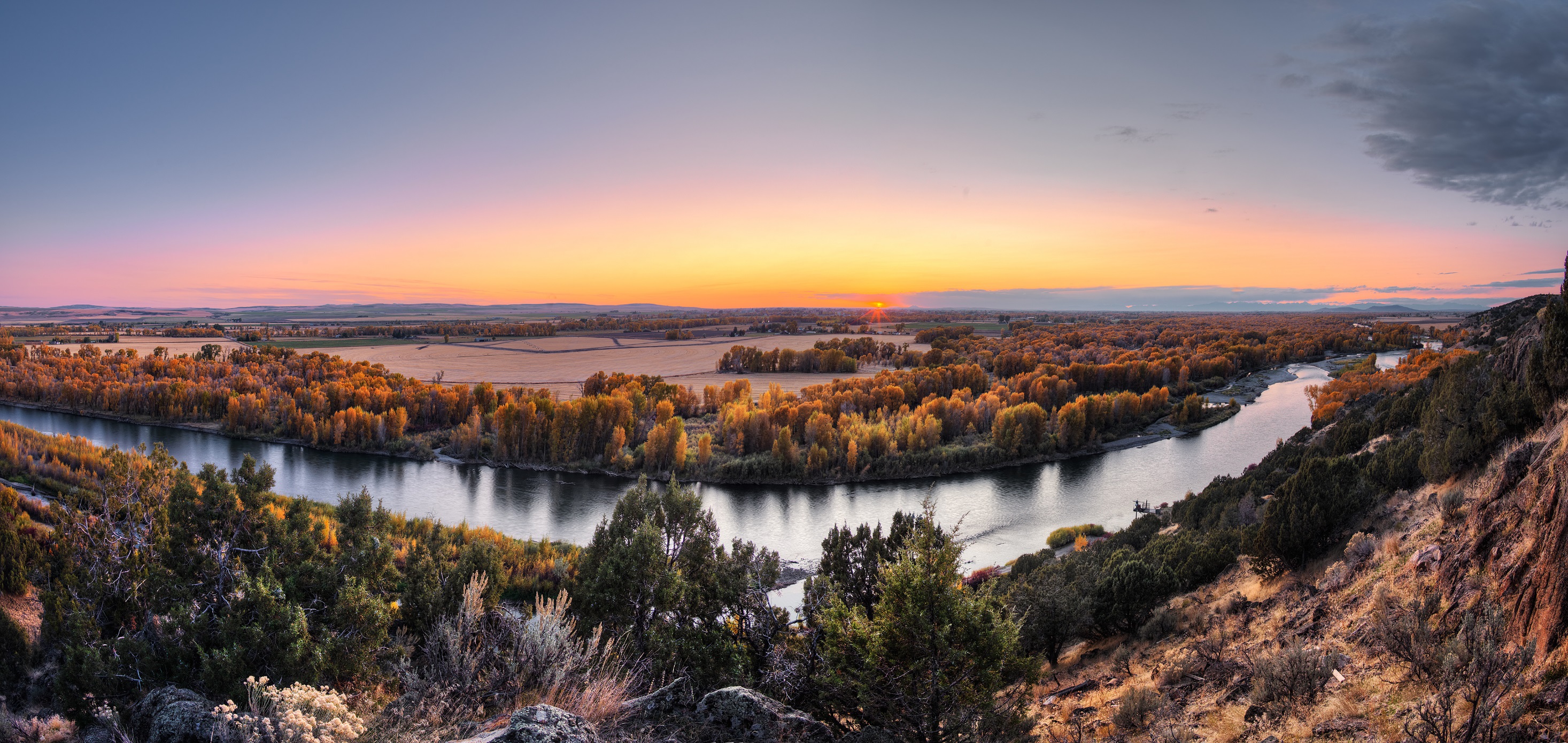 Exercise 1
2017 Withdrawals Beyond Mechanics (Course 2000-07)
MAP
National Forest
National Wildlife Refuge
BLM
Gravel Road
County Road
Area of High Mineral Potential
Proposed Admin Site